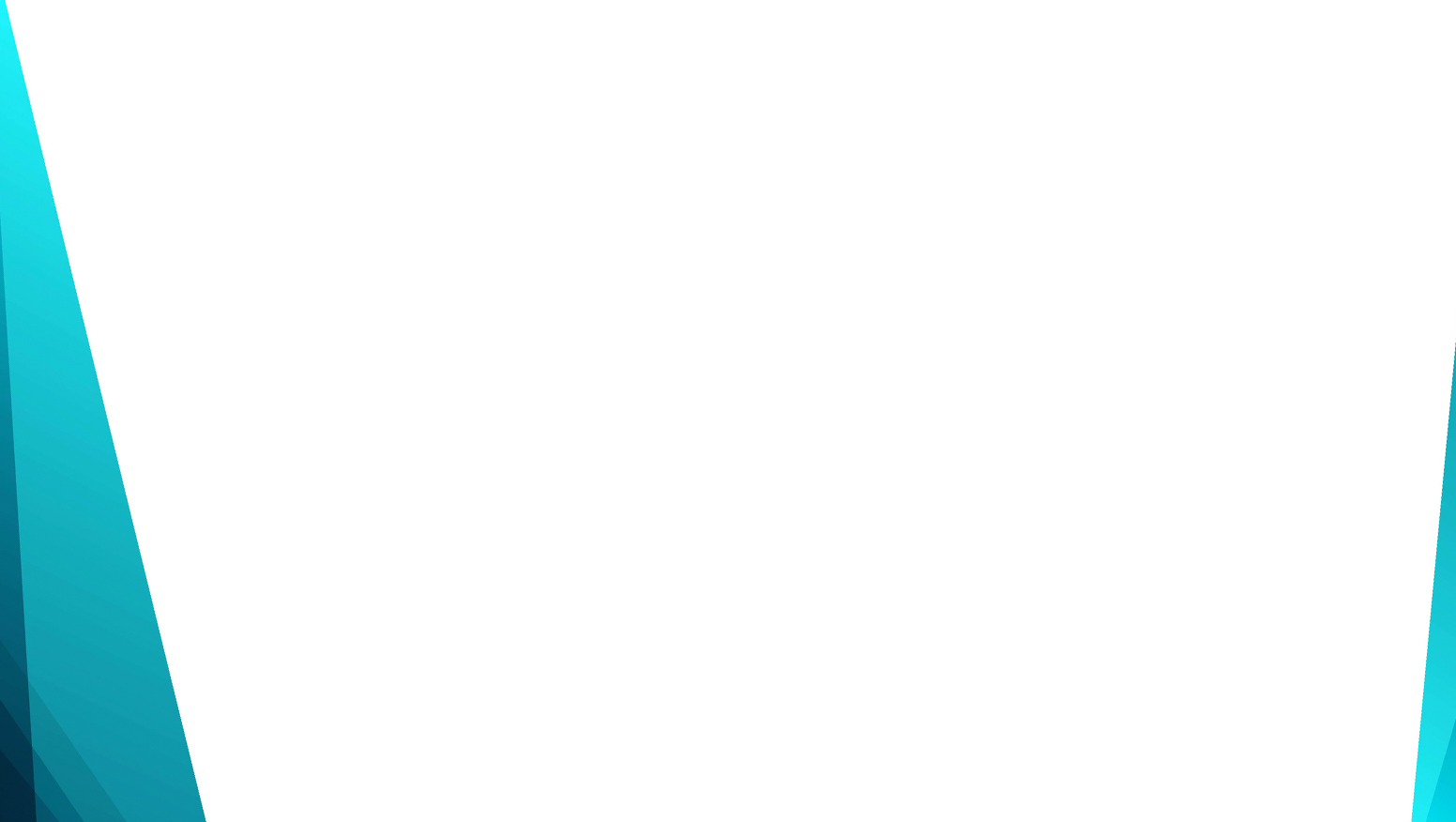 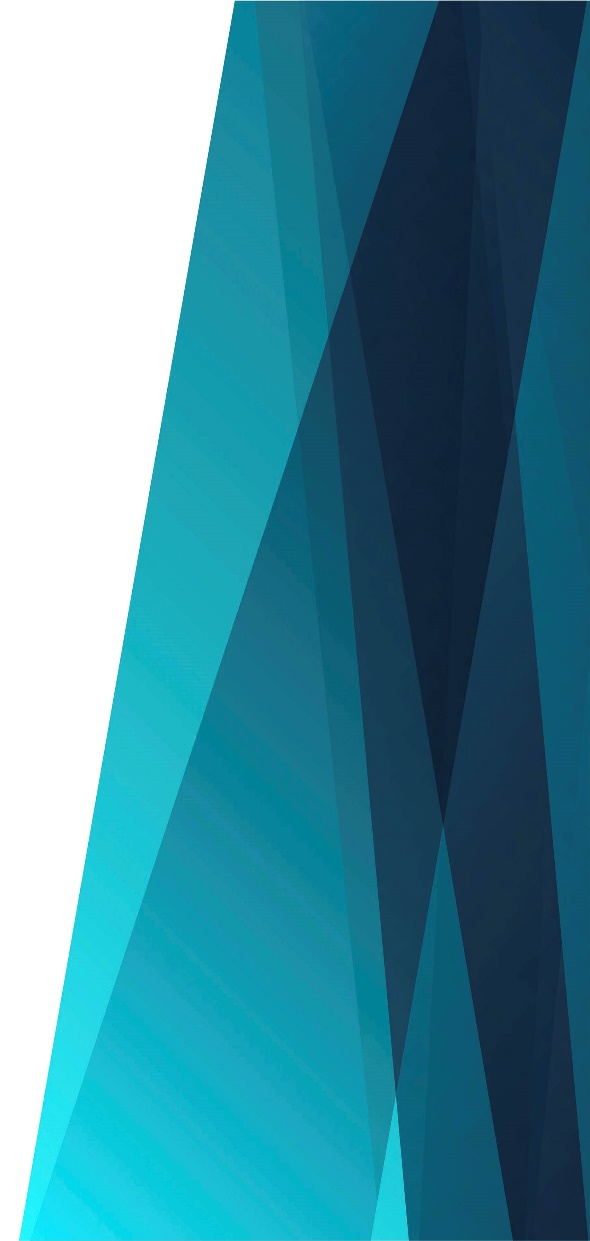 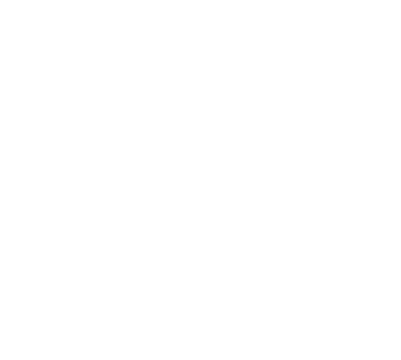 Субботний день, Господом данный
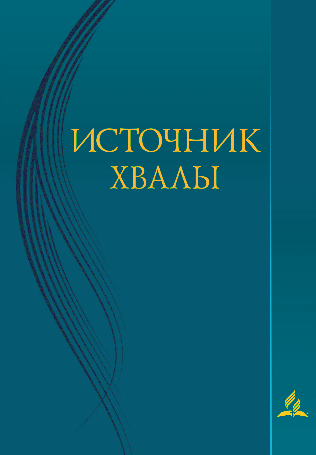 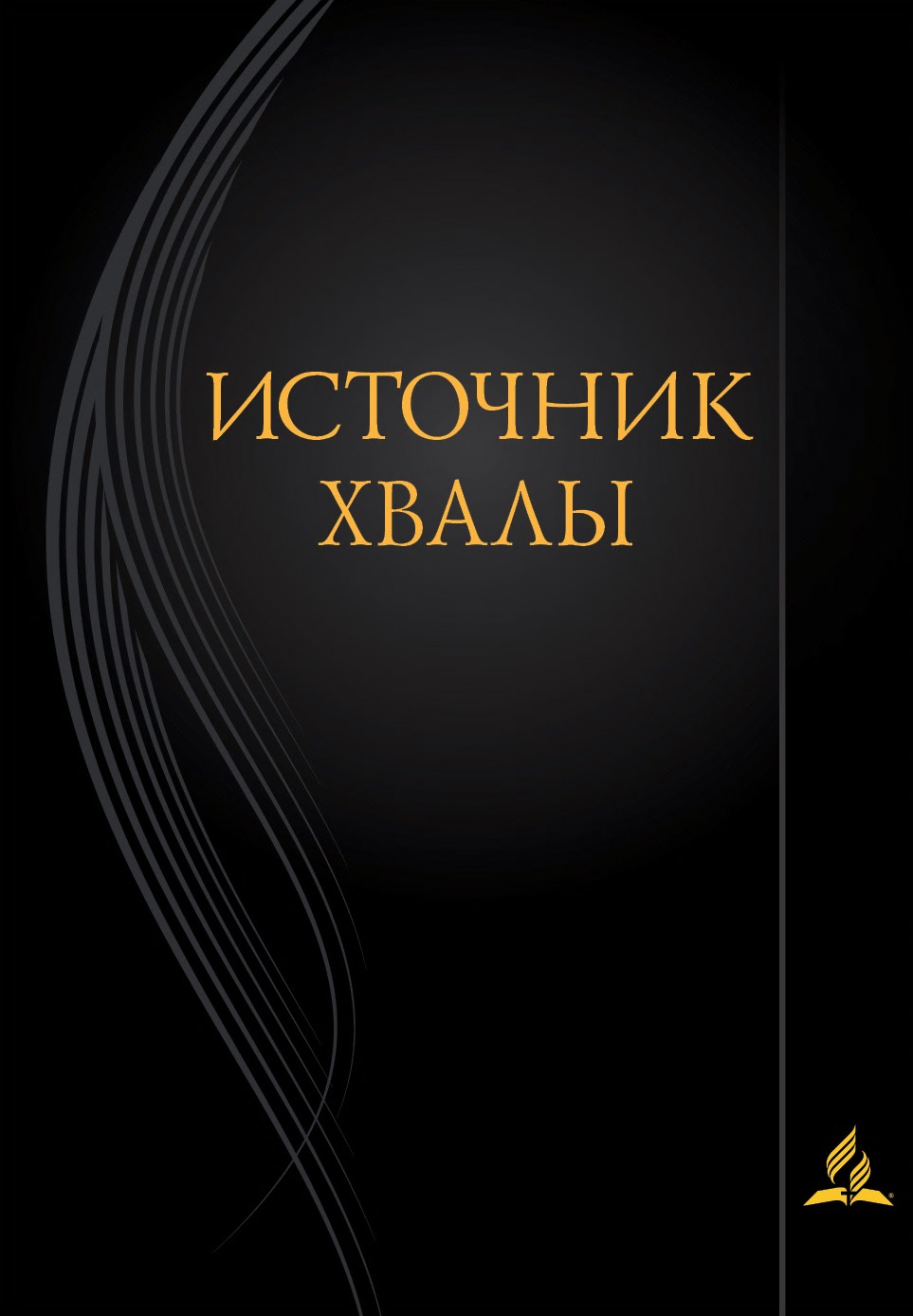 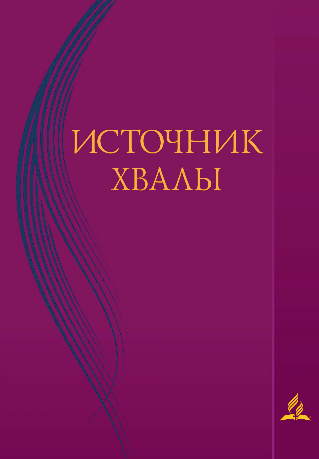 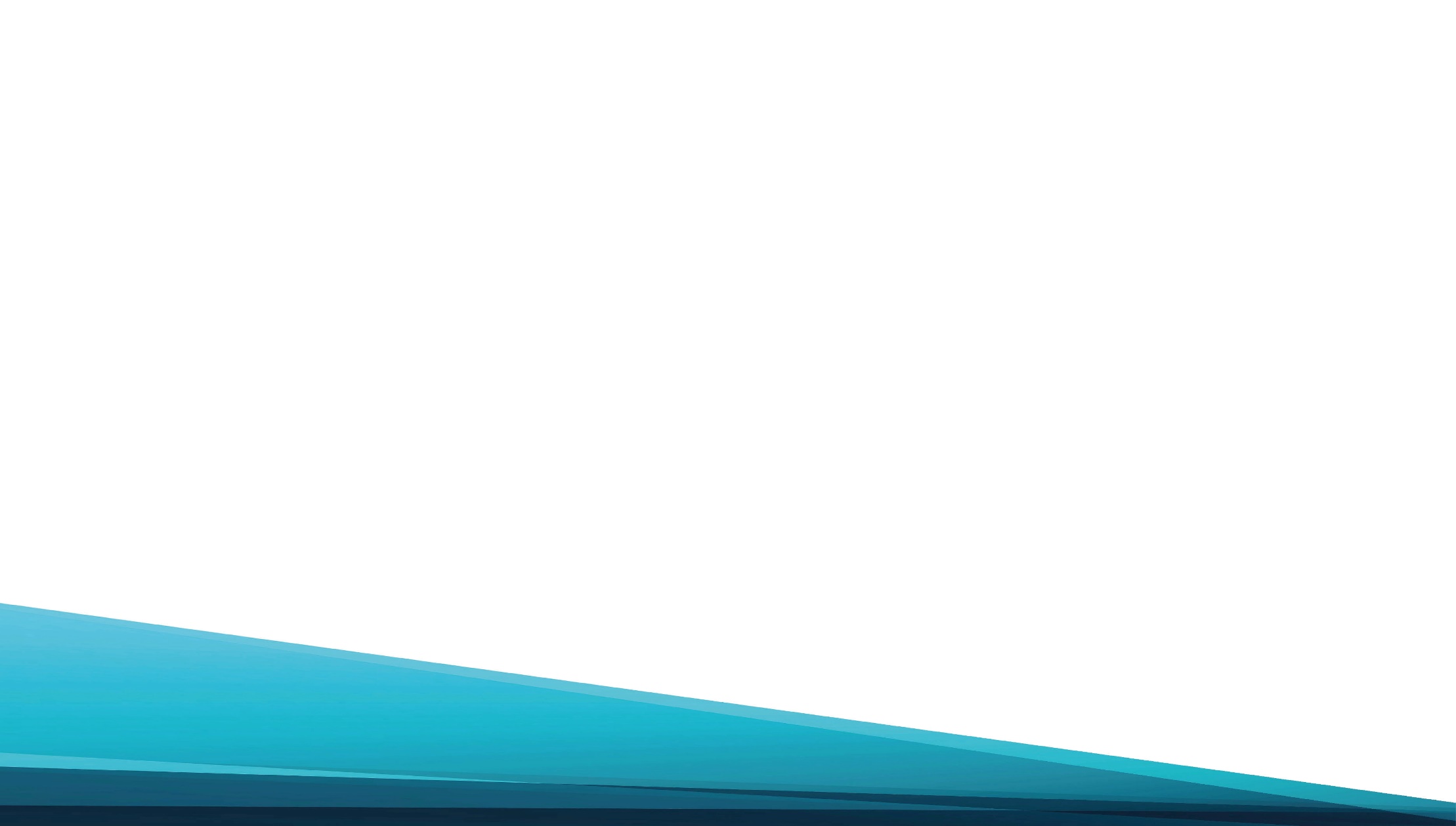 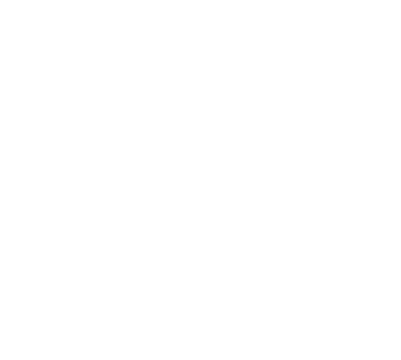 Субботний день, Господом данный,
Приносит нам радость, покой;
Сегодня все, старый и малый
Ликуют всем сердцем, душой.
И в веянье тихом зефира,
И в бурной грозе слышен глас,
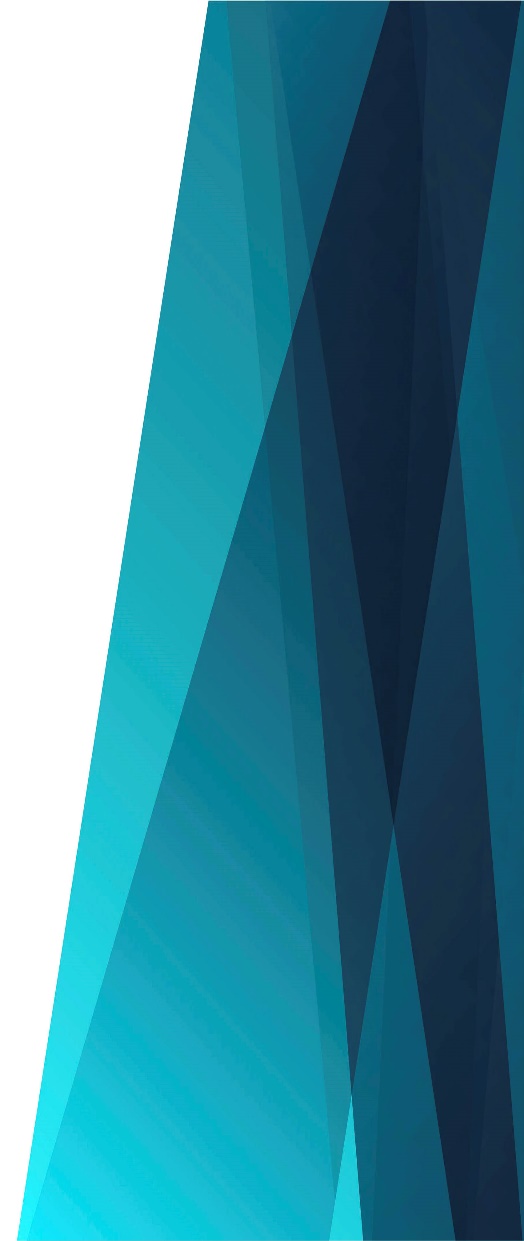 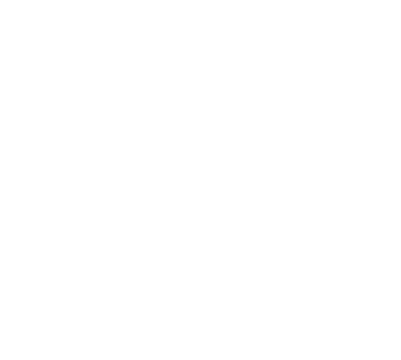 То Божье вещанье для мира,
Призыв то к спасенью для нас.
В сей жизни превратностей много,
Где радость сменяет печаль,
Но милость у нашего Бога.
О, если б весь мир, то узнал!
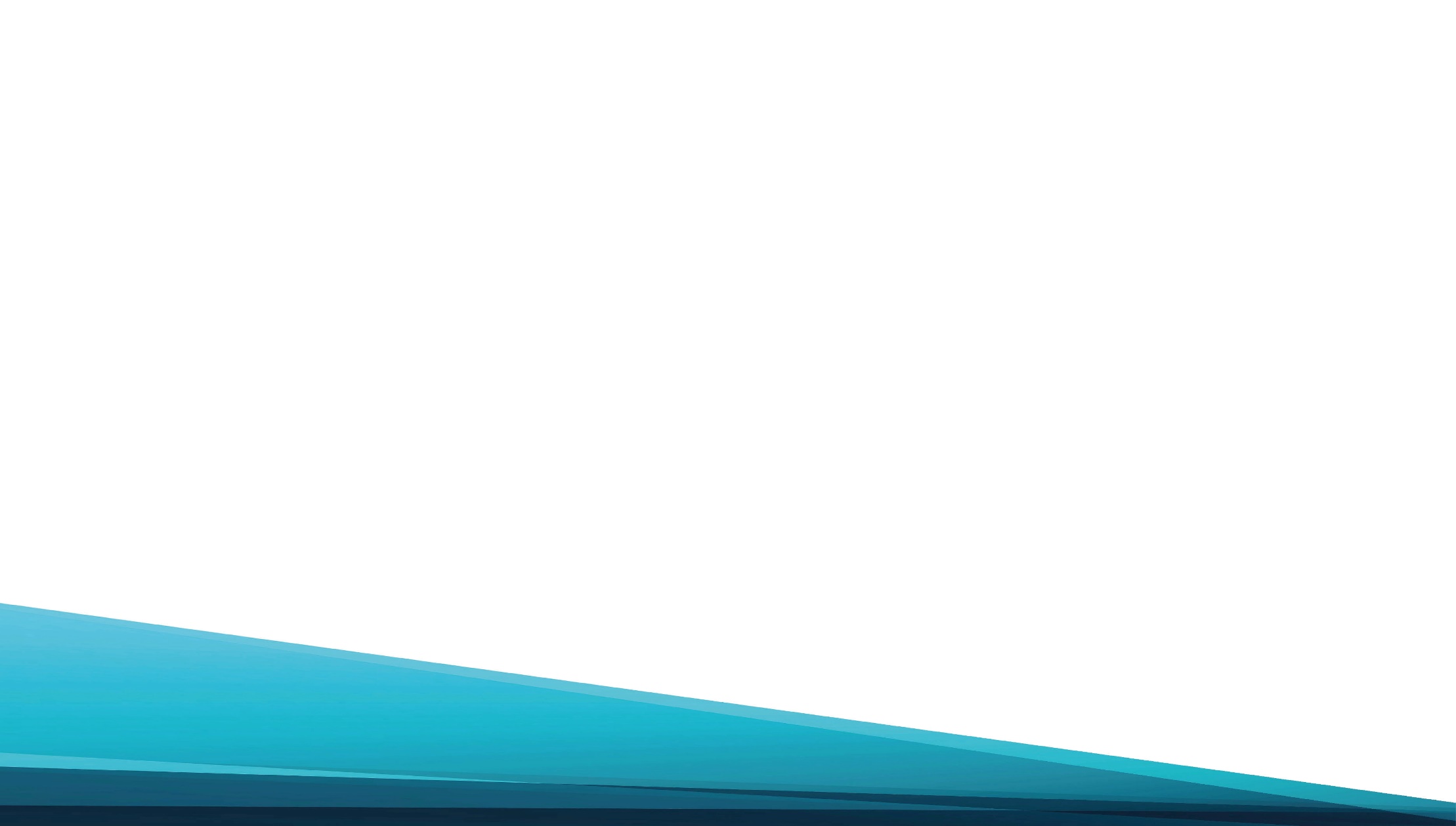 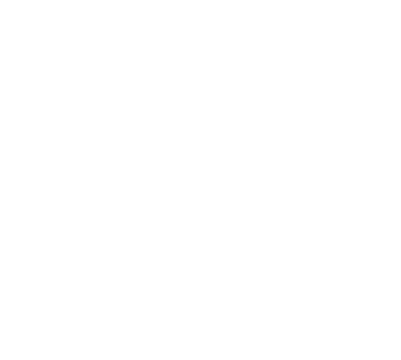 Сегодня я весь в восхищенье,
Я чувствую близость Творца,
Я вижу в Господнем творенье
Божественных сил чудеса:
И звездочки в ярком сиянье,
И тучи в небесной дали,
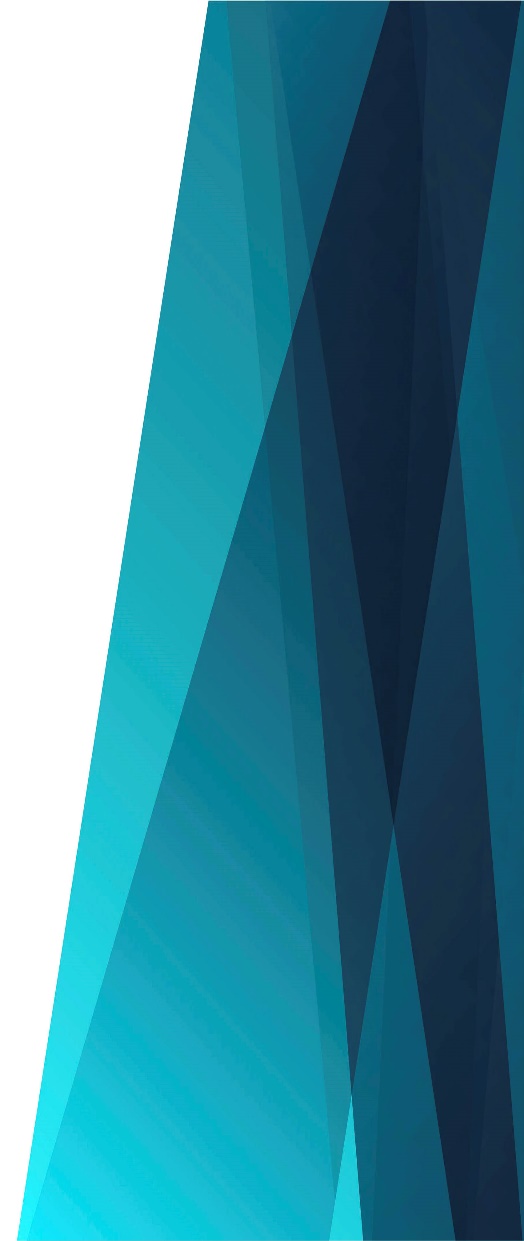 Безбрежного моря дыханье – 
Гласит все о Божьей любви.
Могучий хор Божьих творений
Гимн славы поет без конца – 
В день памятный, дивный, священный
Творенье прославит Творца.
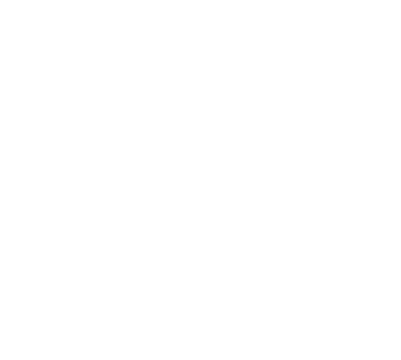